مملكة البحرين
وزارة التربية والتعليم 
مدرسة سافرة أ / ع للبنين
اسم الطالب : جياب يحي محسن
الصف :  الثالث الاعدادي 
الرقم الشخصي : 051022133
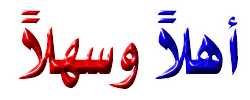 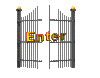 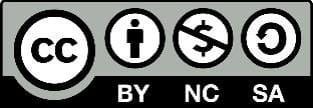 درس الرابطة التساهمية
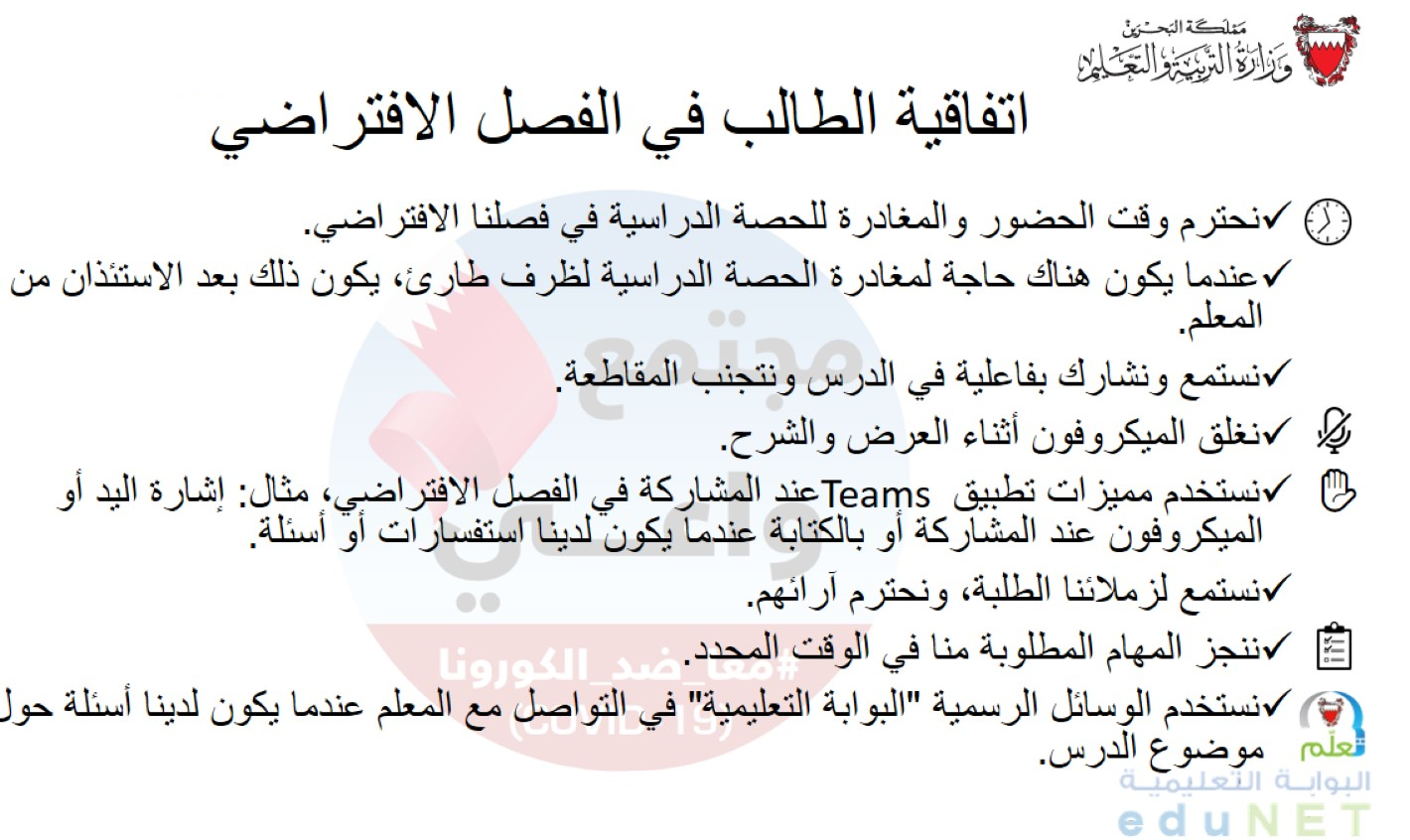 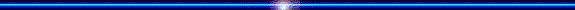 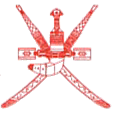 الرابطة التساهمية
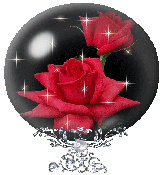 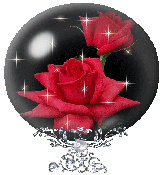 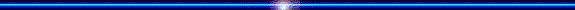 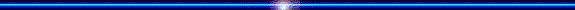 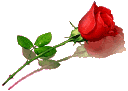 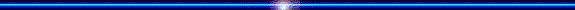 النشاط الاستهلالي
اكتب التمثيل النقطي لذرة  الفلور  التي عدده الذري 9
F
هدف الدرس
أن يتعرف الطالب على الرابطة التساهمية وأنواعها
نشاط
17
الرابطة الكيمائية بين ذرتين كلور
Cl
Cl
17
17
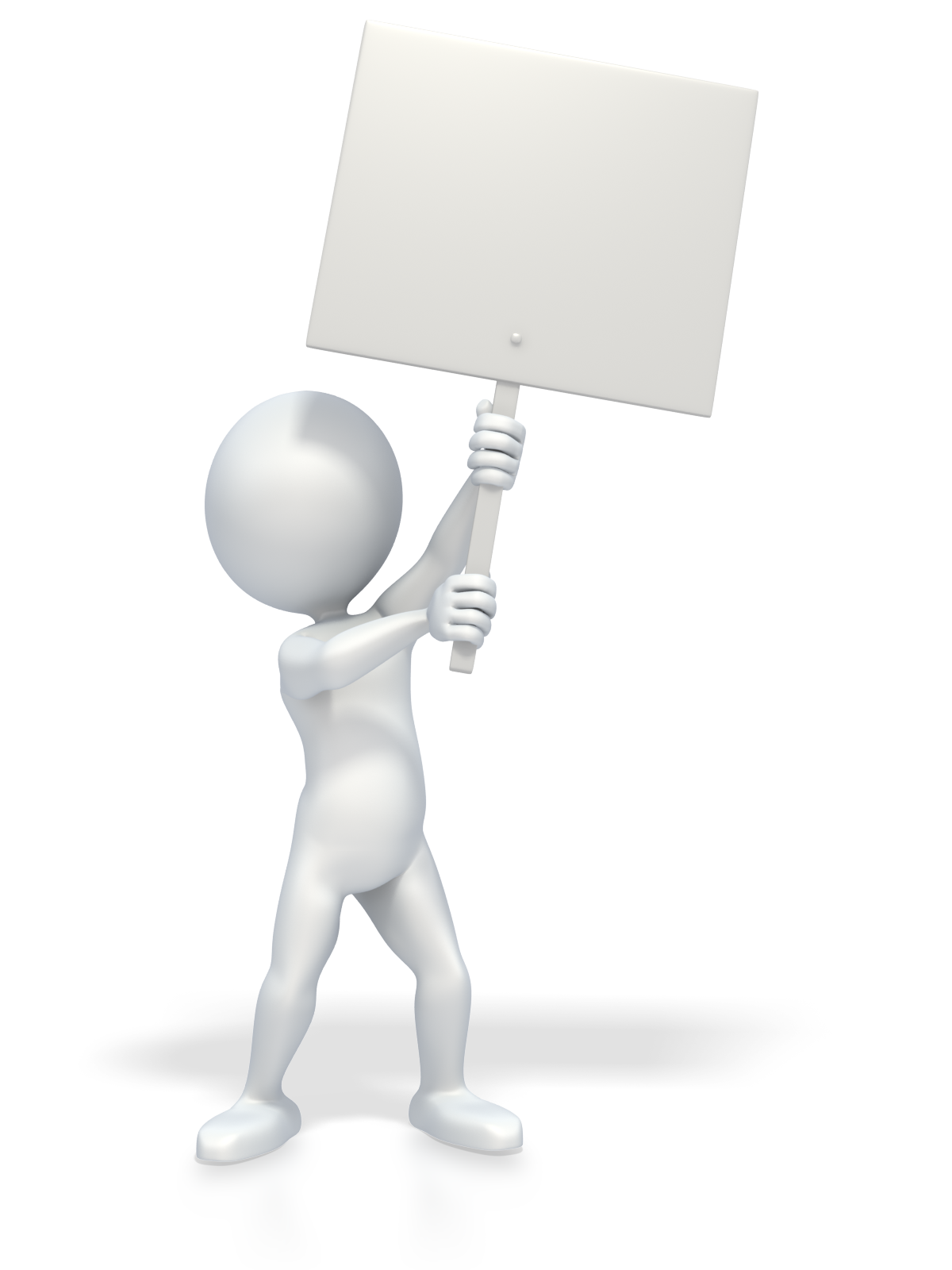 أقرأ القصة التالية جيدًا 
أحمد و عبد الله صديقان في 
الصف الثالث الإعدادي يمارسان لعبة 
كرة القدم في أوقات فراغهما ,,وعليهم شراء كرة بدينارين  , وكان لدى أحمد ديناراً واحد 
ولدى عبد الله دينارًا واحدًا
                         كيف تقوم بحل المشكله
حل المشكلات
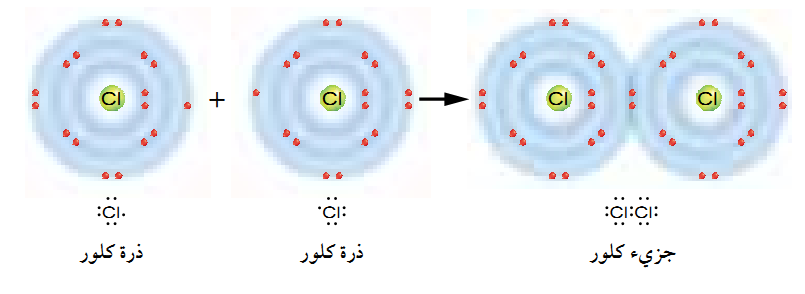 الرابطة التساهمية
الرابطة التساهمية
هي الرابطة التي تنشأ بين الافلزات حيث تشارك كل ذرة بالكترون او اكثر .
وضح بالرسم الرابطة بين ذرتين هيدروجين H
1
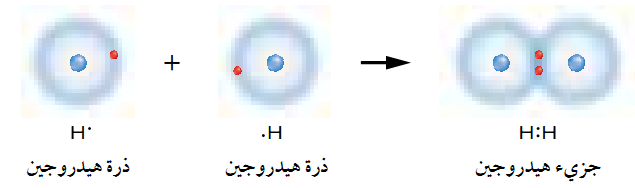 أنواع الروابط التساهمية
رابطة تساهمية أحادية
رابطة تساهمية ثنائية
رابطة تساهمية ثلاثية
الرابطة التساهمية الأحادية
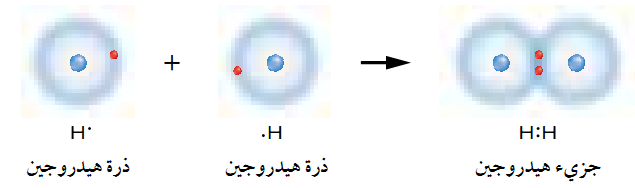 هي الرابطة التي تنشأ بين اللافلزات حيث تشارك كل ذرة بالكترون واحد
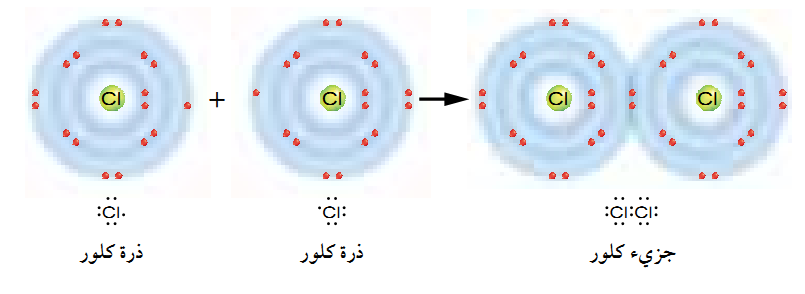 الرابطة التساهمية الثنائية
الرابطة في الاكسجين
الرابطة التساهمية الثنائية
الرابطة في الاكسجين
هي الرابطة التي تنشأ بين اللافلزات حيث تشارك كل ذرة بالكترونين
الرابطة التساهمية الثنائية
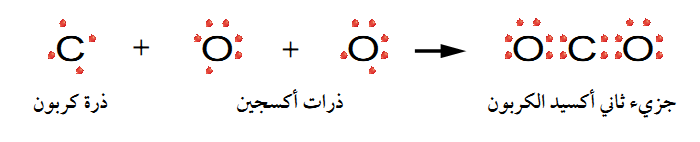 الرابطة التساهمية الثلاثية
الرابطة في النيتروجين
الرابطة التساهمية الثلاثية
الرابطة في النيتروجين
هي الرابطة التي تنشأ بين اللافلزات حيث تشارك كل ذرة ب 3 الكترونات
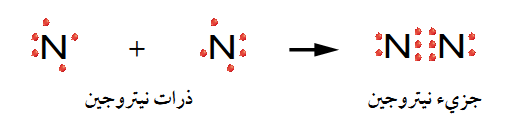 س1 : أكتب المصطلح العلمي : 
(                                ) رابطة تنشأ  بسبب التجاذب بين بين اللافلزات حيث تشارك كل ذرة بثلاث الكترونات 
 س2: حدد نوع الرابطة في كلا مما يأـي : 
جزئ النيتروجين  :.................................................. 
ثاني أكسيد الكربون ..............................................................
جزئ الاكسجين : ..................................................................... 
 س3 ارسم  الرابطة بين ذرتين نيتروجين علما بان العدد الذري للنيتروجين =7